My Story: How Evidence Based Practices Shaped My Life
Colin Smith
Little Colin
[Speaker Notes: In Chronological Order: 

Joke regarding my military phase and how my parents did not want me to join because I was an only child. 

Then phase into discussion about my acumen for math and vocabulary. Accompany this then through first grade, but include that I was struggling to read and spell.]
My First Dilemma/Success
[Speaker Notes: Digital image courtesy of the Getty's Open Content Program. The Getty does not endorse any content. 

Talk about how I received an evidence based remediation that was not tailored to my individuals needs. Explain how I was left bored and lethargic. Transition into how later, with private tutoring, I became proficient. Ms…. Individually evaluated me, she compiled my strengths and weaknesses, talked with my parents, set goals, measured progressed, and succeeded. This is according to my Mother.  When I was done, I was able to read. Will say how it made me feel I school. 

   Lead into your 3rd grade experience; Everyday Mathematics led to my marginalization. Talk more about this.  According to my mother, I later learned, specific research showed that the curriculum harmed students like myself. This leads into my adult life. 

Transition into how you felt about being at a charter school who was thought to be outstanding, but wasn't using the research to help me. Explain all the time I remembered sitting in a ineffective program of remediation. Tell them about how the school was using a well supported research based program on other students while leaving me out.  

Conclude by saying that the holes in my school experience still haunt me today.]
10th Grade Was a Different Year
[Speaker Notes: Talk about Ms. Smith Mention how she was explicit, provided feedback, encouraged students, gave them leeway- but still held students accountable, and showed the pathway to success to each and every student.]
10th Grade
[Speaker Notes: Digital image courtesy of the Getty's Open Content Program. The Getty does not endorse any content. 

I began to flourish because of Ms. Smith.]
I’ve Begun to Find Myself
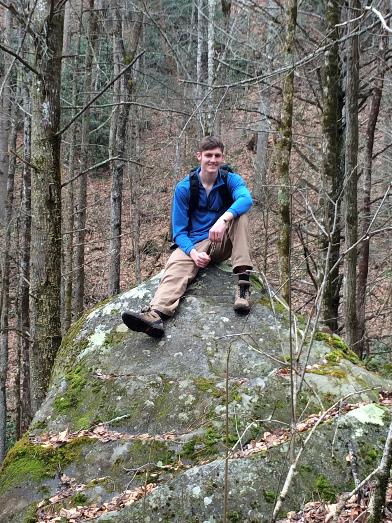 What Happens When You Don’t Use Evidence Based Practice
[Speaker Notes: This image is from: (https://www.linkedin.com/pulse/20140501184146-40474570-first-know-the-wall-then-be-the-spaghetti) 

Not using evidence base practices is like throwing spaghetti against the wall. 

Conclude by saying that the holes in my school experience still haunt me today.]
Think Of Kids Like Me
[Speaker Notes: End on the notion that we have dream too.]